Next Generation HPC architectures based on End-to-End 40GbE infrastructures
Fabio Bellini
Networking Specialist | Dell
Next Generation HPC architectures
WHY 10G Ethernet ?
Technologies Trend
Multi-core processor Technology
Converged Ethernet and FCoE
Ip Storage
Virtualization
40Gb & 100Gb are now available

10G Ethernet price point are dropping
10G NICs
Switch si below 500$ per port
Very attractive price performance
Lower opex and implementation costs

Ethernet widly adopted: capitalize staff skill and management tools

10G Ethernet technology has matured
Reduced 10G internnection cost
Banchmark data available
Volume depolyment
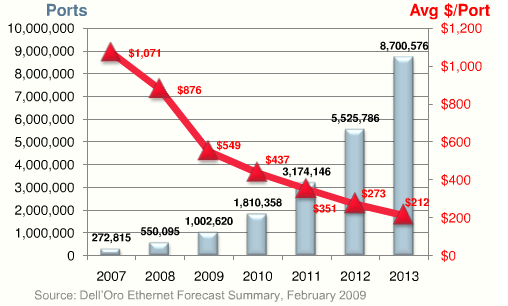 Is 10 Gigabit Ethernet Ready for HPC?
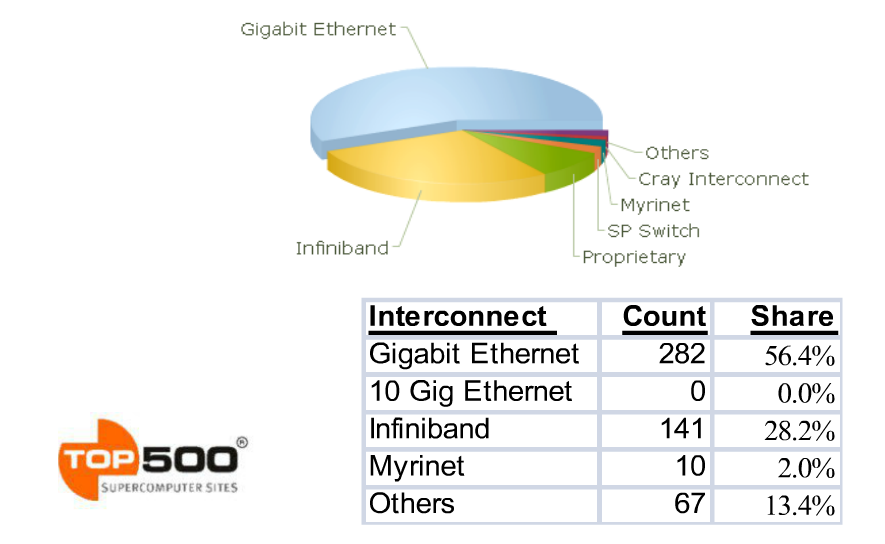 November 2008
November 2011 10 Gigabit Interconnection
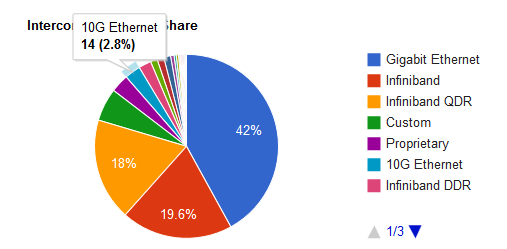 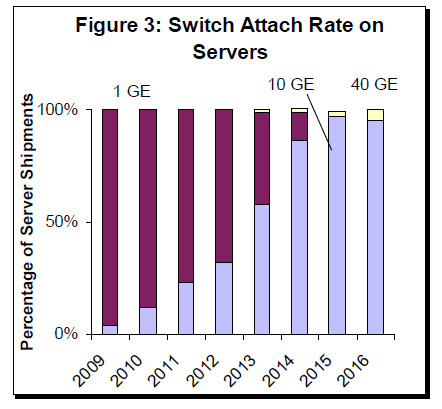 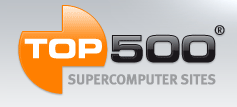 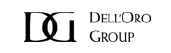 10G Ethernet Issues
10G released 2002, What prevent faster adoption ?
10 Gig NIC
Price of Switch port
Switch Scaling (single device)
Media PYI limits & confusion
Proof of Performance
Architecture scaling
10G NIC
Price are dropping fast
New server stil support 1G, but has 10G as preferred interconnection
Multiple 10G ports per server/blade-server
Stable and mature for HPC application 
TCP Off load Engine support, IWARP support
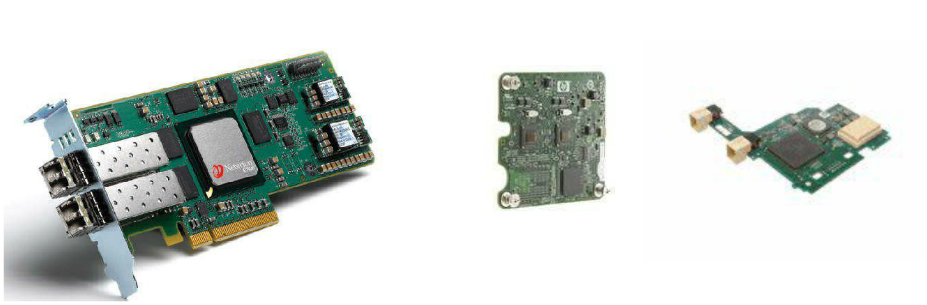 Price of 10G Ethernet switches
Initial cost of 10G ports used to cost more than server ! 

10G Ethernet switch price < $500/port
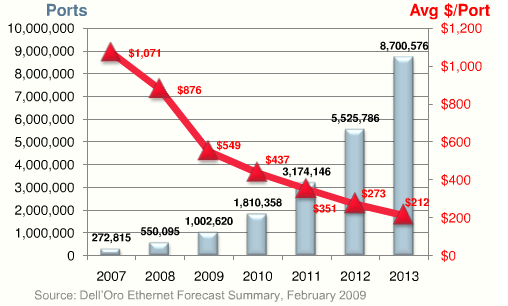 Switch Scaling
10G first released 2002
 max density per single device 32 10G ports line rate per device

Nowadays single 1RU switch support up to 64 line rate 10G ports
Single ASIC switch
Sub uSec
< 500Watt
TOR
Leaf in 2 Layer semplified Clos Architecture

Chassis based devices able to scale up to few hundreds of 10G ports
Crossbar Switch Fabric 
Clos Switch Fabric
	VOQ to prevent HOLB
Single node 10G access Layer
10G Aggregation Layer in 2 Layer architecture 
Spine in 2 Layer semplified Clos Architecture
10G Media PYI limits & confusion
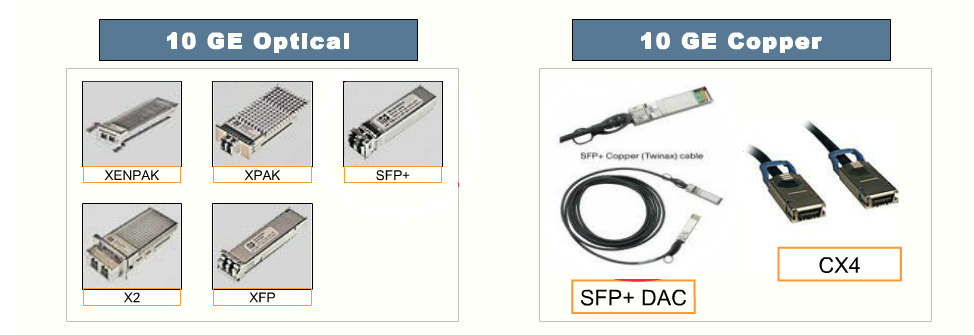 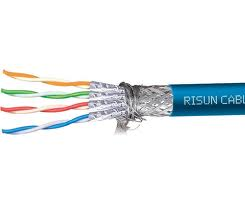 10GBase-T
Cat 6a/7
Expensive
Power hungry
2,6uSec Latency
STD	 	F.O. Type		Dst.
10GBase-USR	MM OM1,2,3 	100mt
10GBase-SR	MM OM3 		300mt
10GBase-LRM	MM OM1,2,3 	220mt 
10GBase-LR	SM	 	10Km
10GBase-ER	SM		40Km
10GBase-ZR	SM		80Km
10GBase-LX4	MM/SM
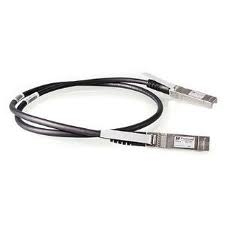 10G interconnection 
Price reduction 10 to 1
SFP+ Direct Attached Cable
	Passive/active cable with sfp+ end
	High density same as rj45
STD	C.Type	Dst.     
10GBase-CX4		15mt	
10G SFP+ Direct Cable
Passive		7mt
Active		50mt
10GBase-T	cat6a/7	100mt
Proof of Performance
10G Ethernet offres:
Same familiar operating enviromental ‘’evolving ethernet’
Ease of use, debug and management
Path to 40 and 100G Ethernet
10x bandwidth and 8x better latency  compared to 1G Ethernet
Application performance proofed
10G Application proof of performance
Pam CRASH: Elapsed time
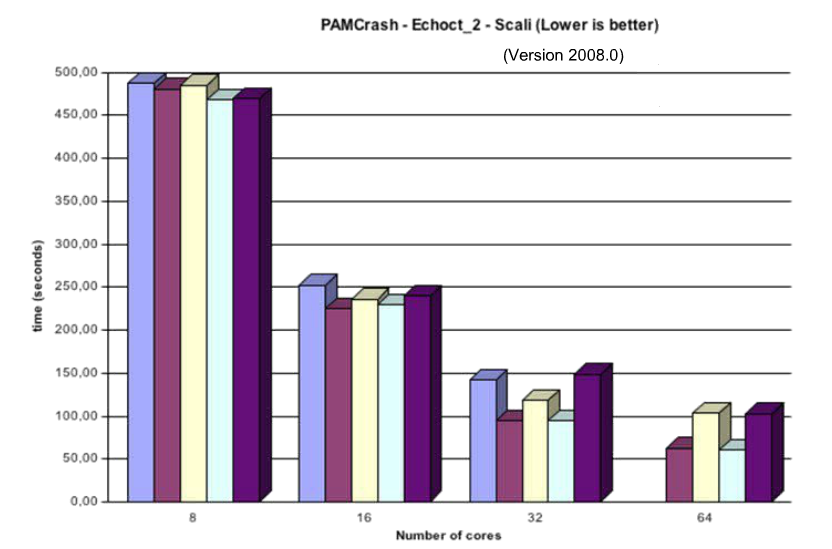 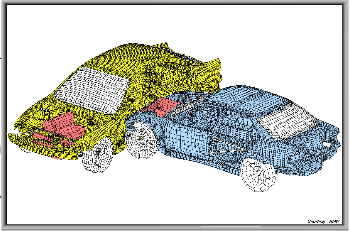 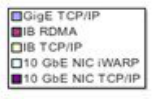 10GE 32% Faster  than 1G, for 32 cores case.
10G Application proof of performance
RADIOSS 9.0: speed up
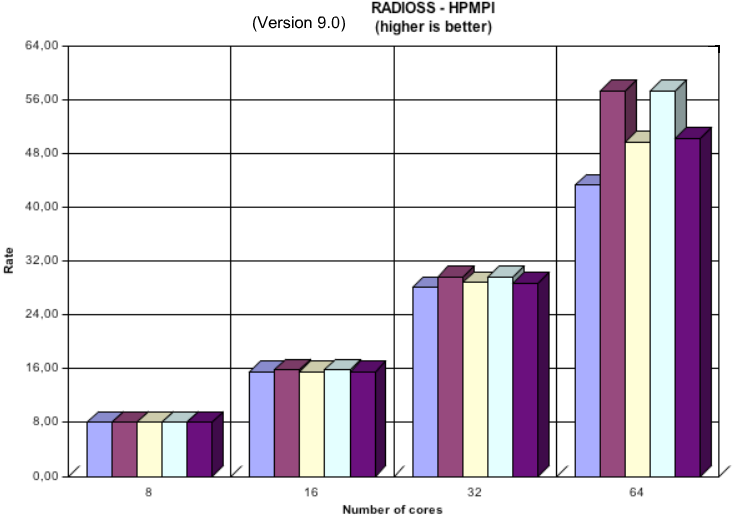 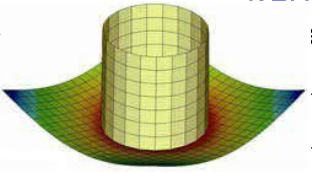 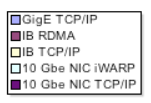 10G 30% faster than 1G for 64 core case
Architecture Scaling
Legacy Clos architecture
2 Tier Design Spine and leaf
Meshed connectivity
1:1 Bandwidth between the Spine and Leaf
10G line rate access ports
Multiple active uplink
Predictable latency
Up to 32
Leaf switches
UP to 16 Spine Switchses
Legacy CLOS topology
Spine
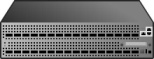 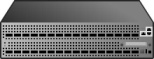 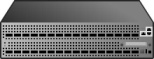 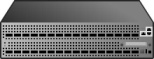 Interconnects Uplink
Leaf
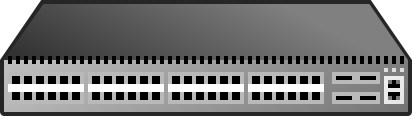 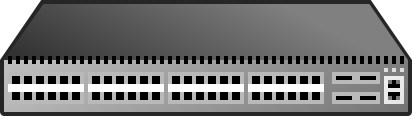 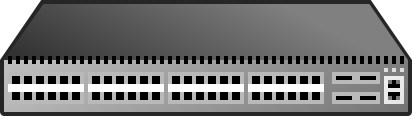 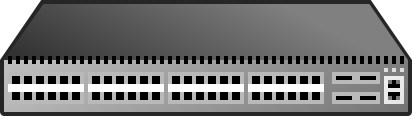 Architecture Scaling Evolution
UP to 16 Spine Switchses
Up to 32
Leaf switches
Legacy CLOS topology
Spine
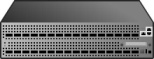 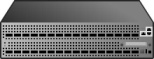 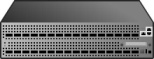 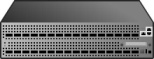 One hop more..... From 2 to 3 layer
Layer 2 
Resiliancy
Latency
Over Subscription
....
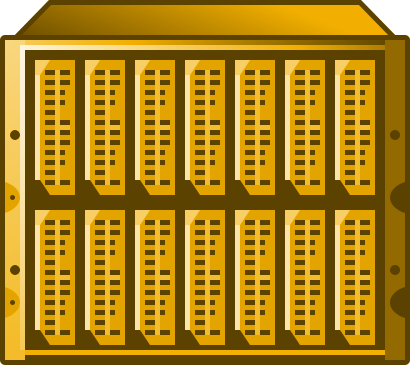 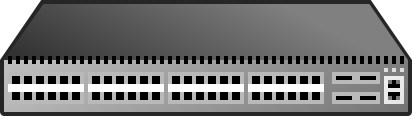 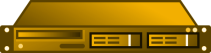 Interconnects Uplink
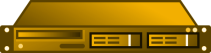 Leaf
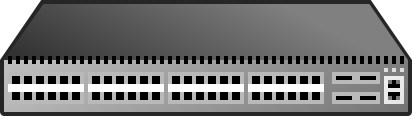 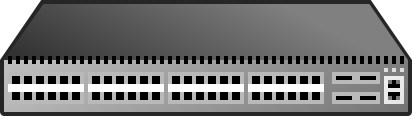 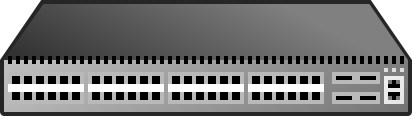 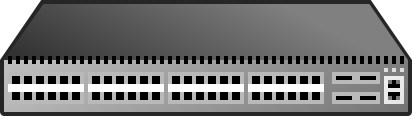 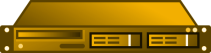 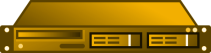 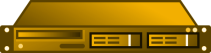 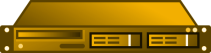 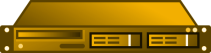 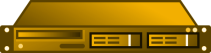 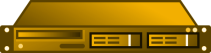 Architecture Scaling EvolutionImprove intra-chassis performance with local switching
With Local Switching
Without Local Switching
Top-of-Rack Switch
Top-of-Rack Switch
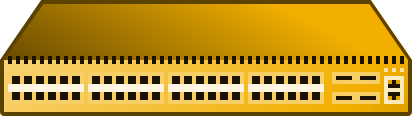 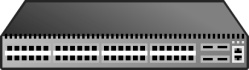 4x fewer ToR ports
=
= More ToR ports
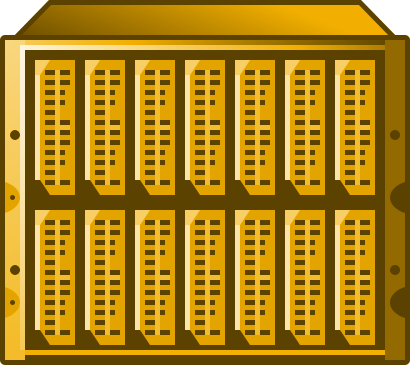 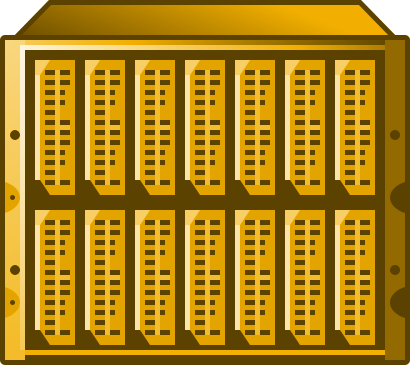 West
West
East
East
All intra-chassis East-West traffic processed locally for improved performance
All intra-chassis East-West traffic (blade-to-blade/VM-to-VM) sent to Top-of-Rack switch
Confidential
16
Architecture Scaling EvolutionDesigned for efficiency: Reduce uplink ports & cabling with 40G
40G Connectivity
10G Connectivity
Top-of-Rack Switch
Top-of-Rack Switch
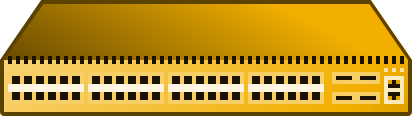 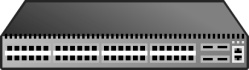 4x fewer ToR ports @ 40G
More ToR 
ports @ 10G
=
=
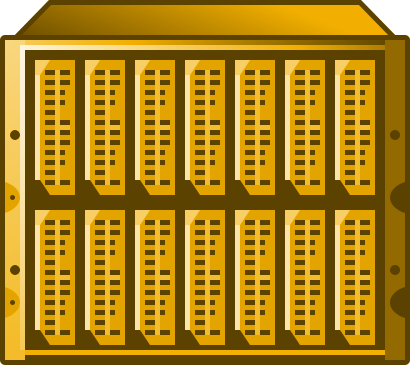 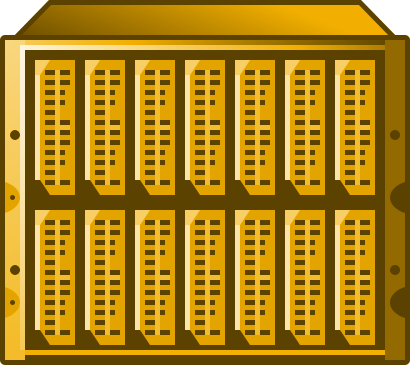 Using 40G port requires less ToR ports, less cabling, less headaches
Using 10G port requires more ToR ports, more cables, more hassle
Confidential
17
Architecture Scaling Evolution
Legacy CLOS topology
Spine
UP to 16 Spine Switchses
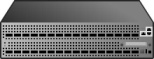 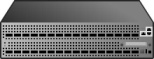 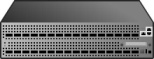 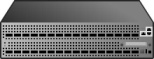 40G Interconnects Uplink
Leaf
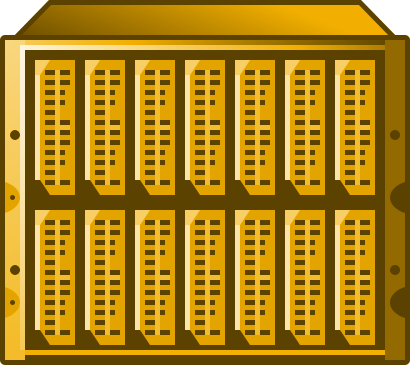 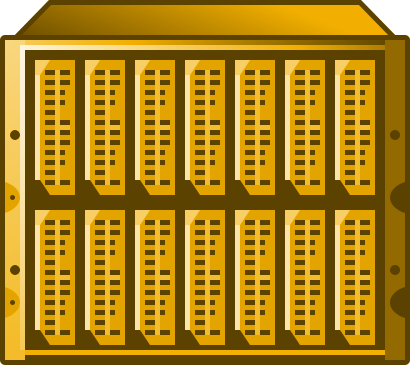 Up to 32
Leaf switches
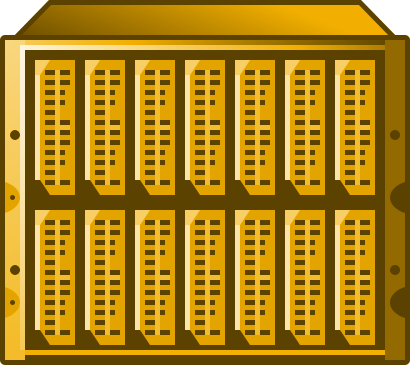 Load distribution based on OSPF ECMP
Separate VLAN & Ip net for each enclosure
Full network path redundancy
No spanning tree
Access OS from 1:1 to 4:1
Server scaling
Up to 16 Enclosure
4 x 40G uplink per enclosure
40G ready & interoperable
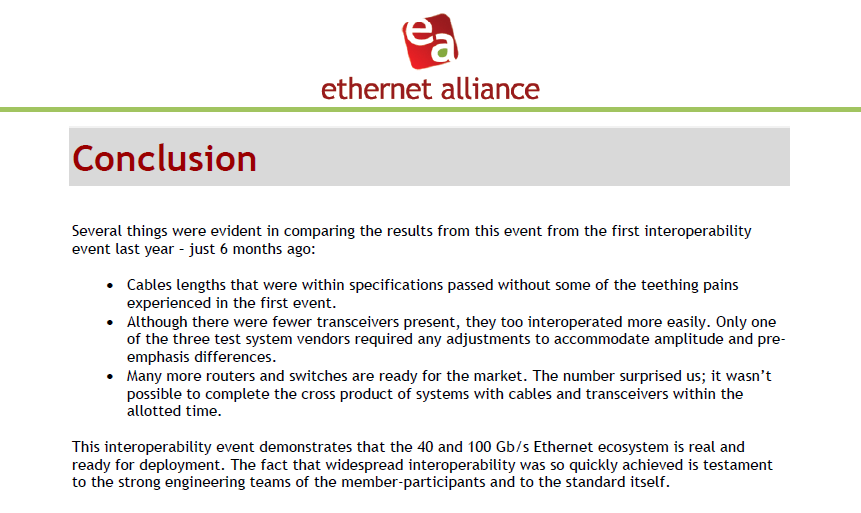 IEEE 802.3ba  40Gb/s & 100Gb/s
Standard approved June 2010

Ethernet Alliance verified interoperability - June 2011 -
Transceivers 
CFP MSA used for both 40 & 100 Gb/s
QSFP+ used for 40Gb/s
Optical cable
Copper cable assemblies 
QSFP+ Direct Attach Copper
Systems, including 
Test Systems, 
Switch/Router, 
Computer with HSE NICs
Next generation HPC Architecture
Take Away

10G is a mature proven technology ready for HPC
Proof point emerging
Banchmarks emerging
10G Switching architecture are ready to scale

To evolve next generation HPC
40 G ethernet is ready proved and interoperable
40G  blade switch are ready to interconnect high density server blade enclosure 
40G 2 layer simplified architecture are ready to scale
Thank You
Confidential
21